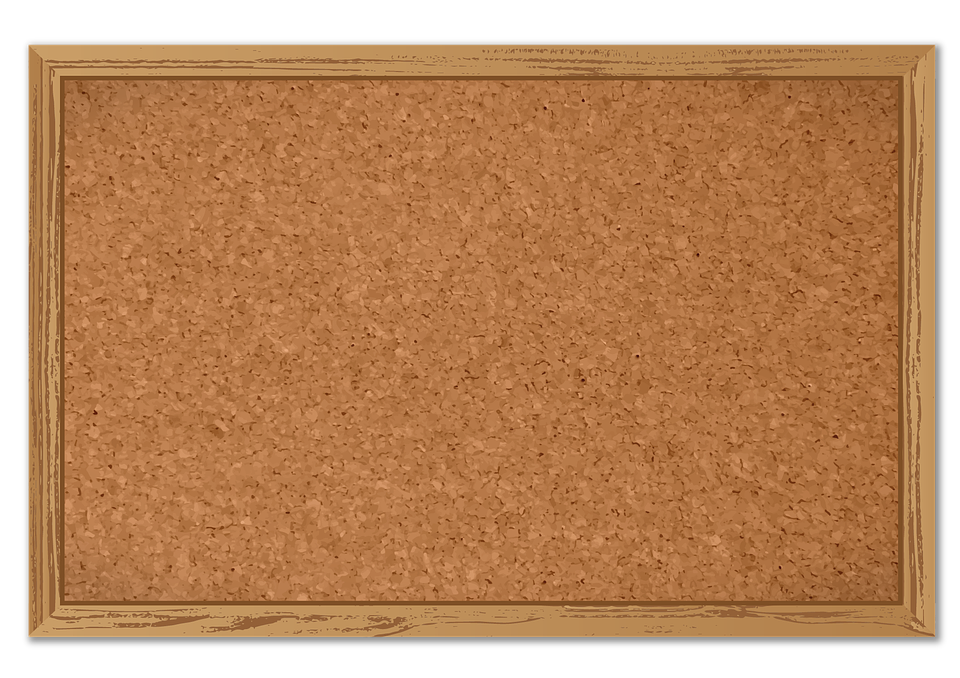 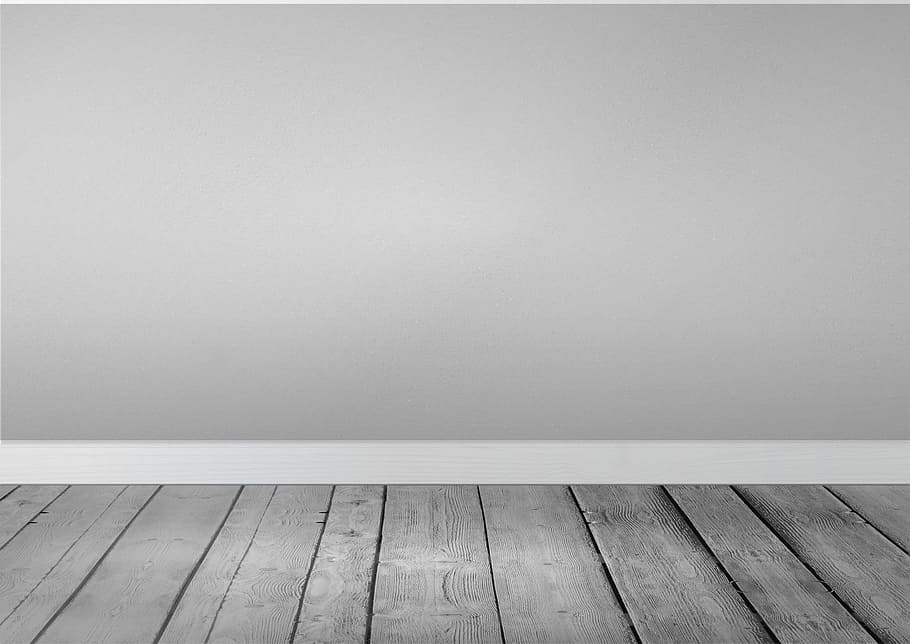 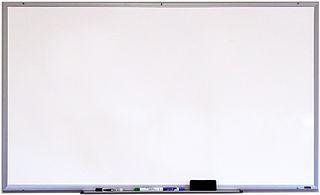 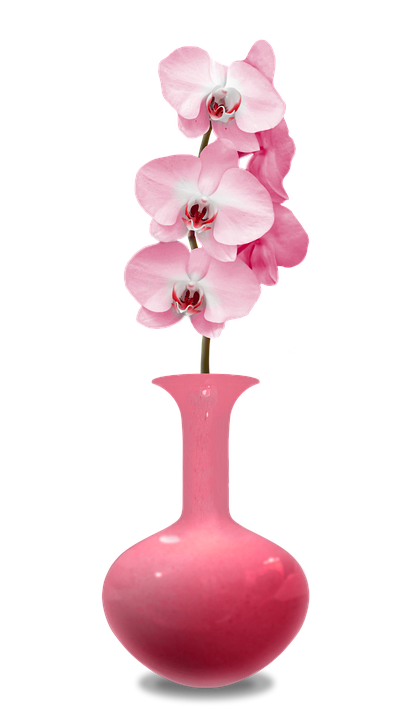 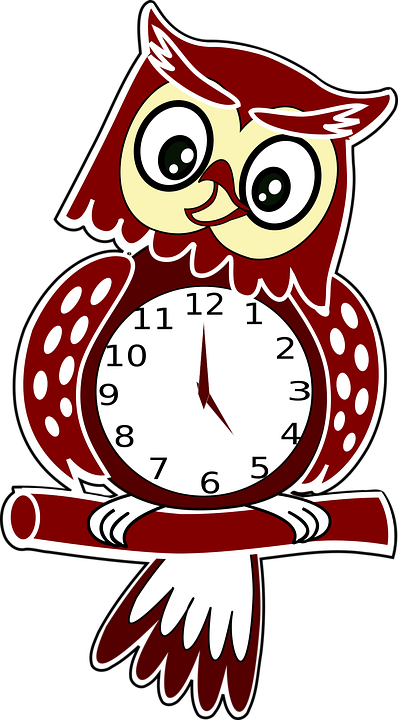 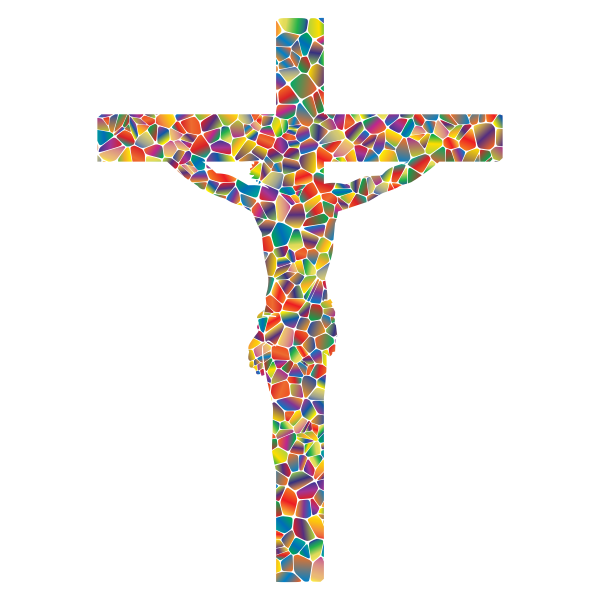 Good Morning
Weekly Plan 
8th June 2020
Don’t forget  - Sports Day on Thursday!
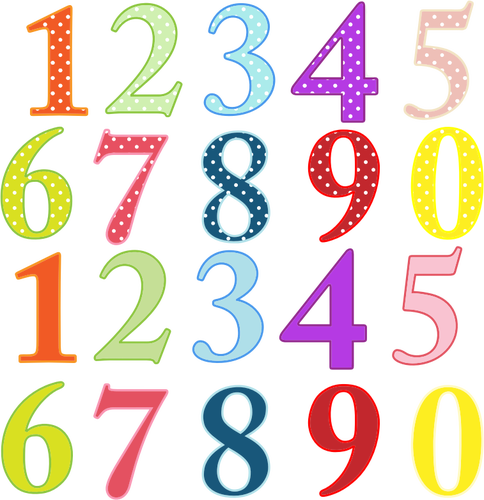 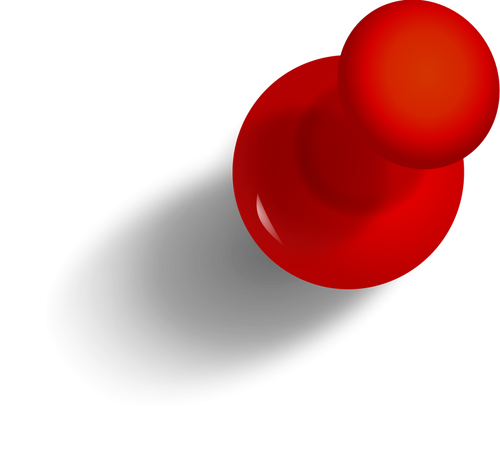 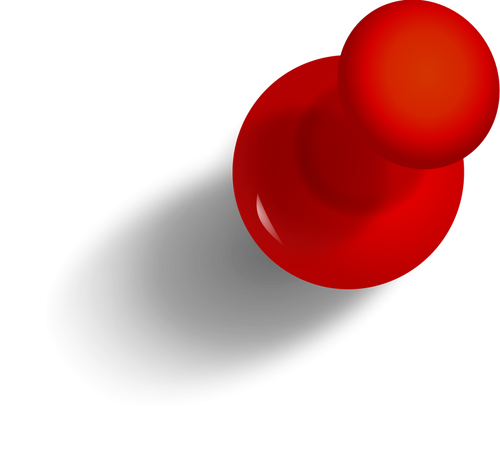 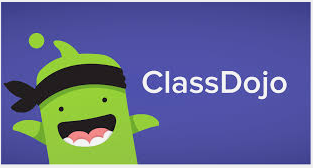 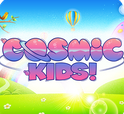 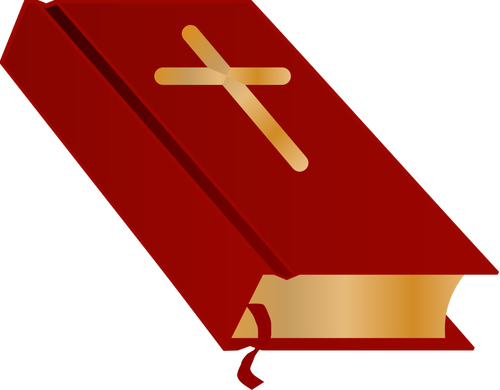 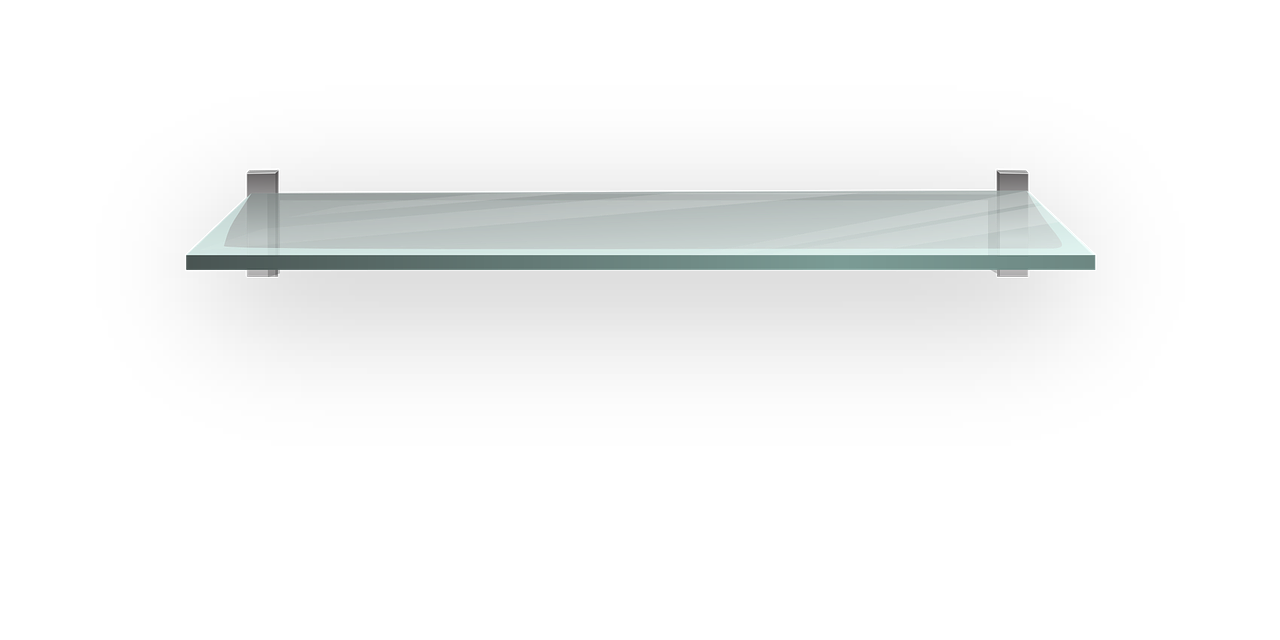 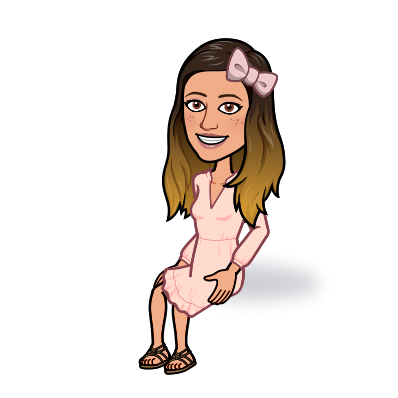 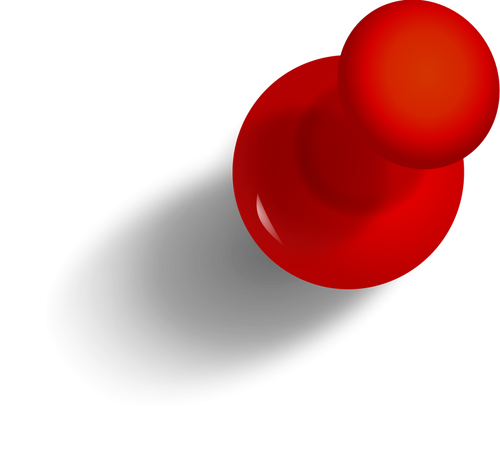 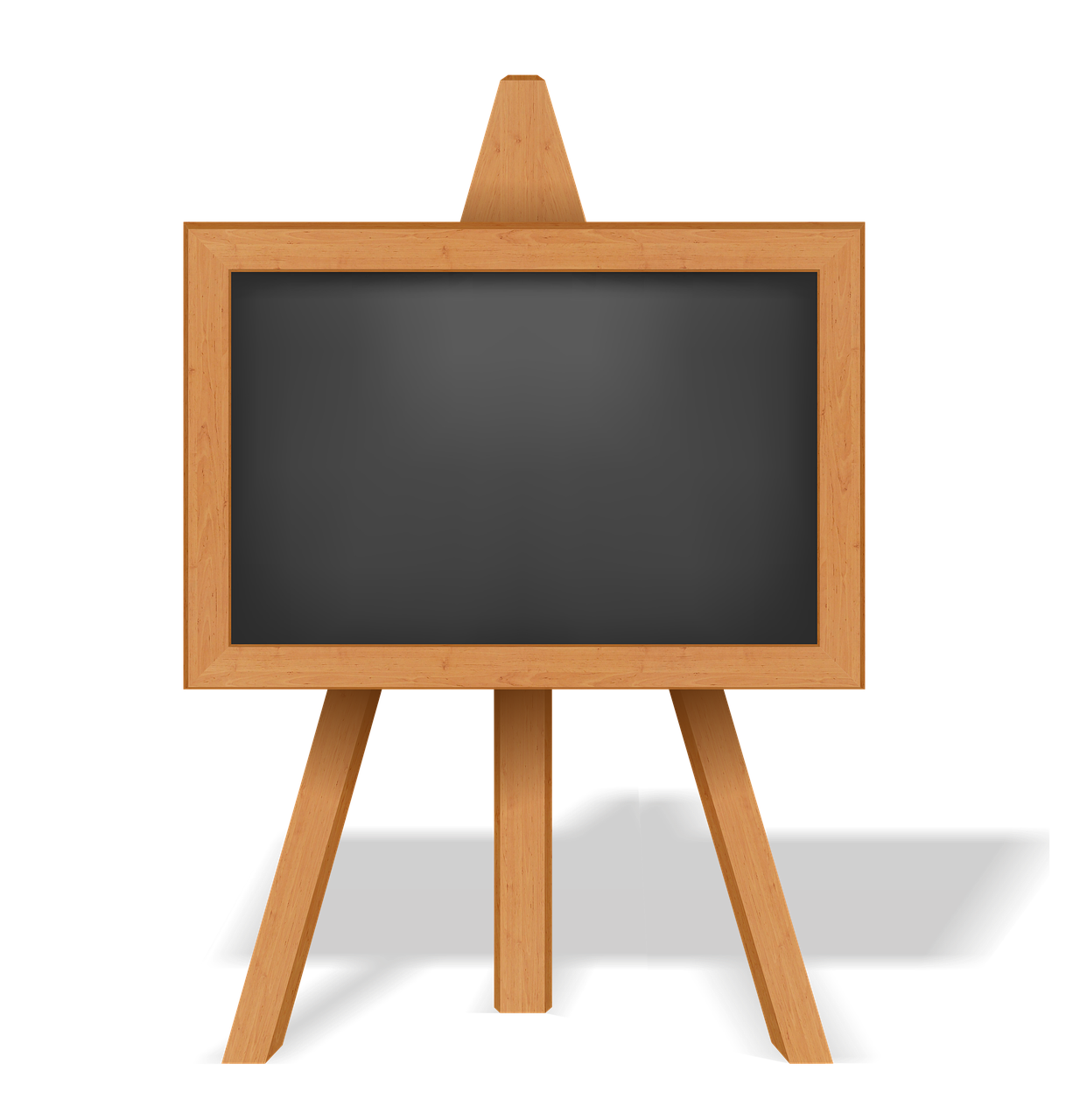 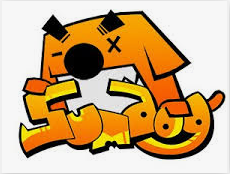 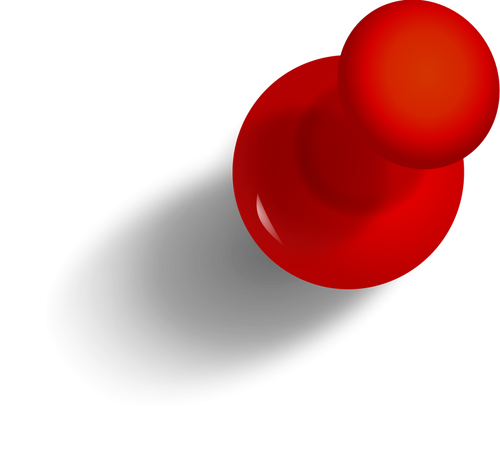 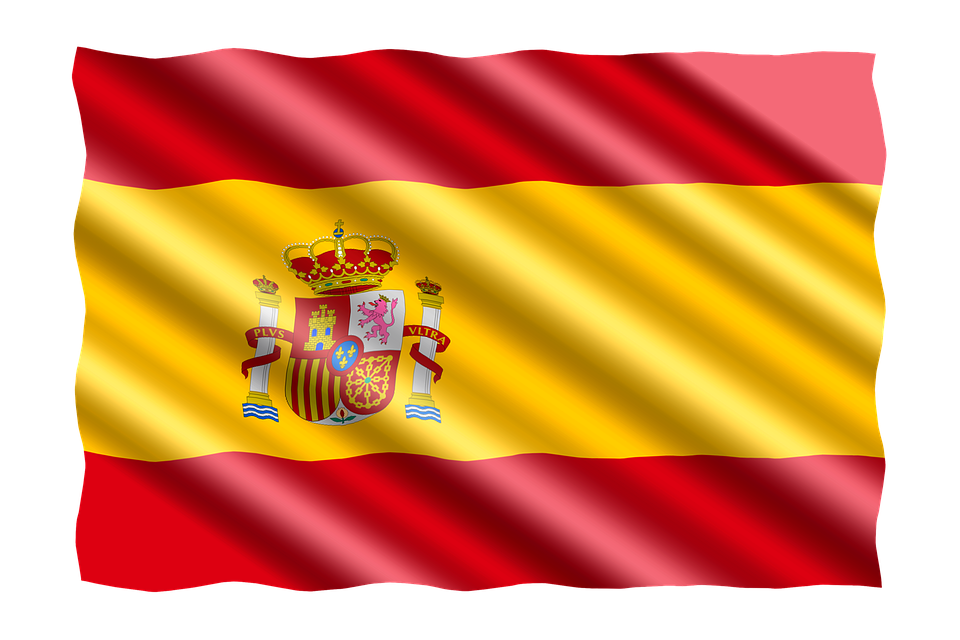 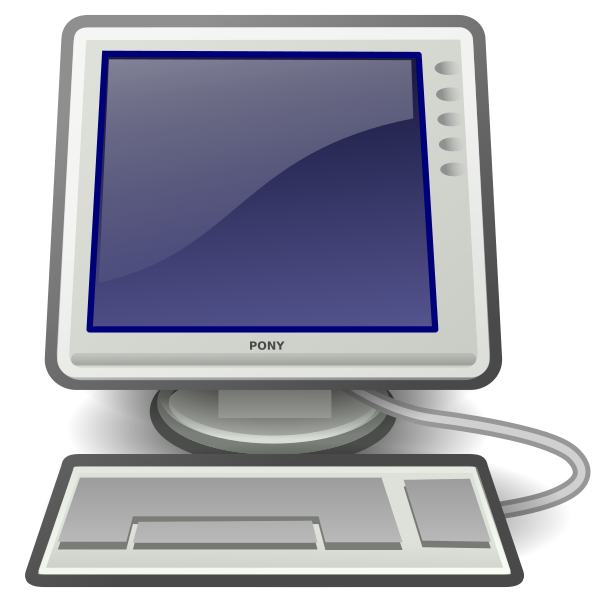 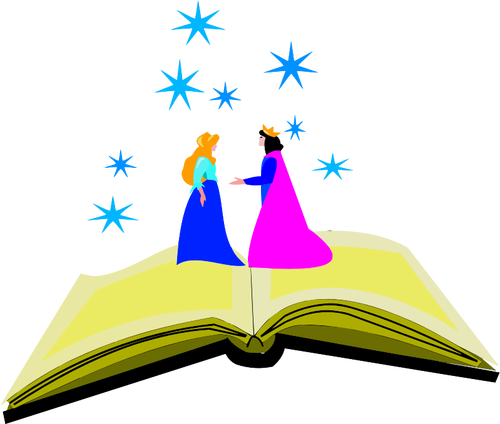 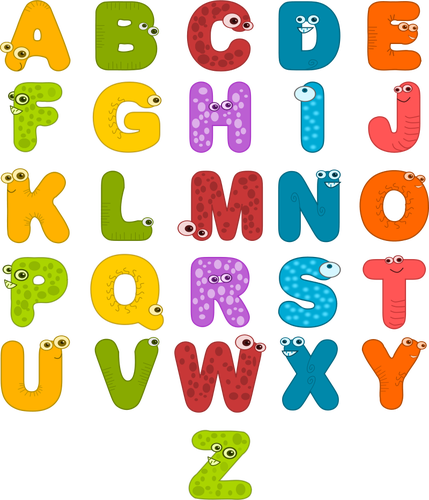 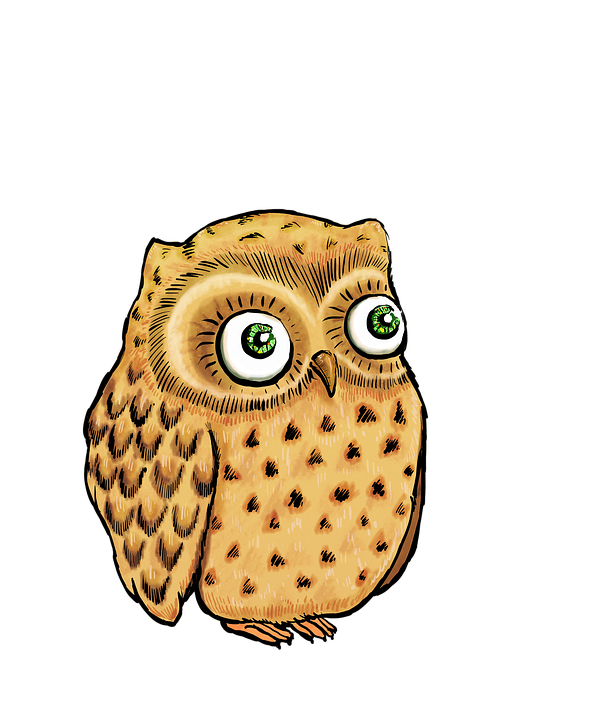 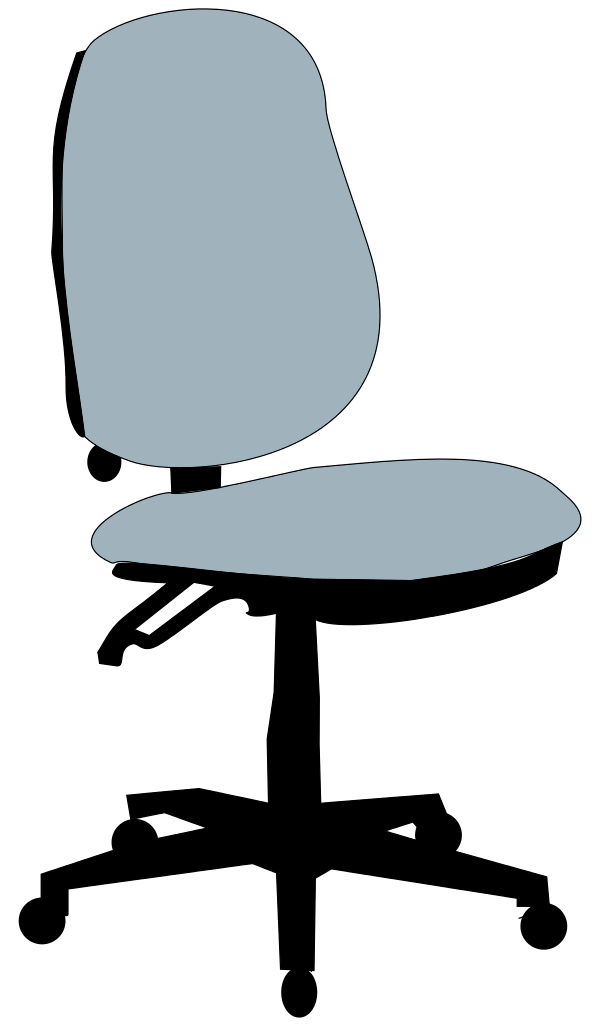 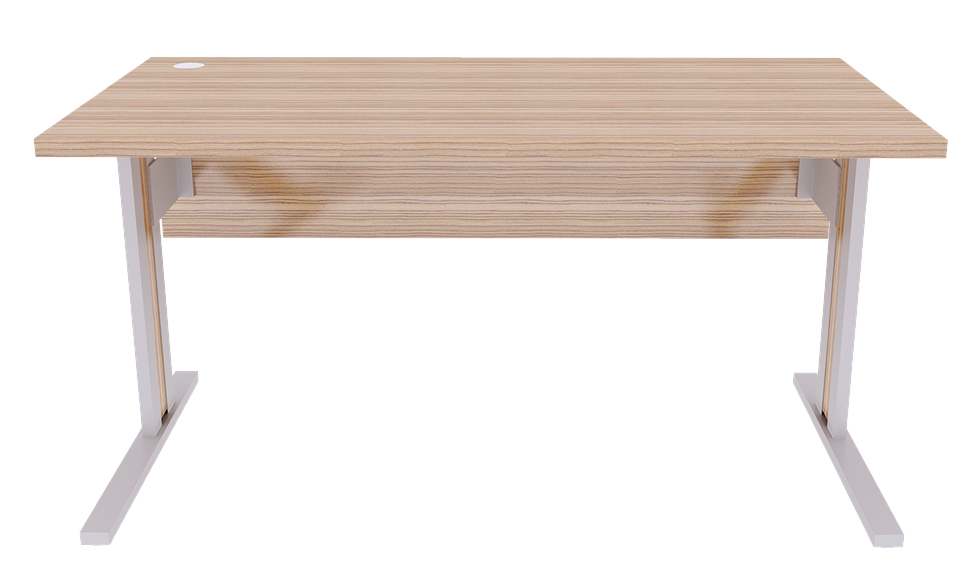 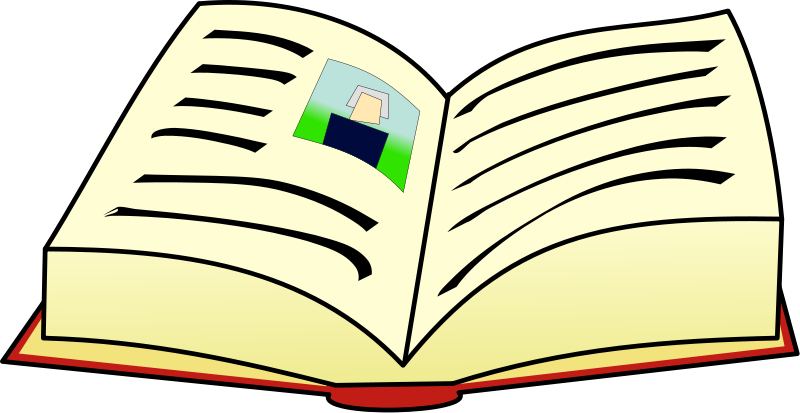 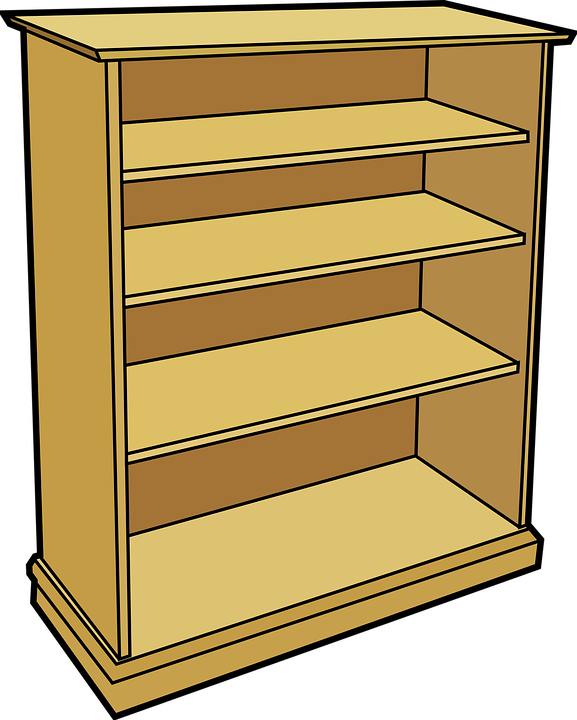 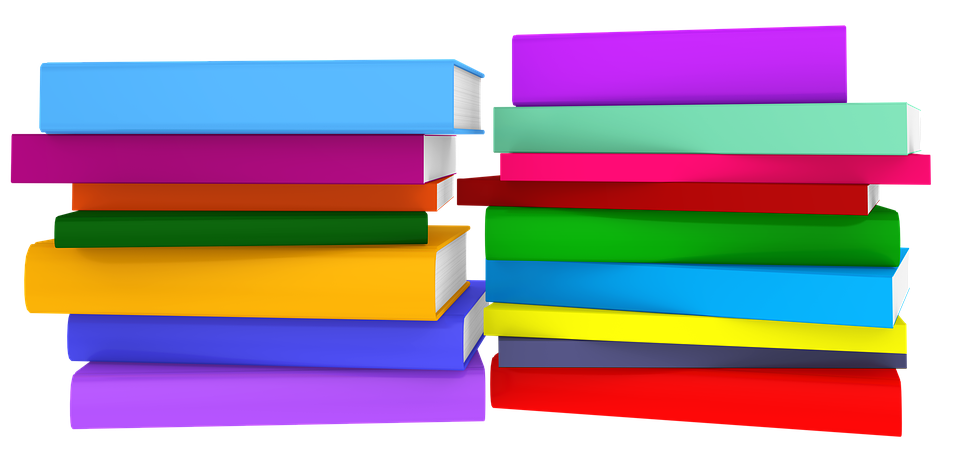 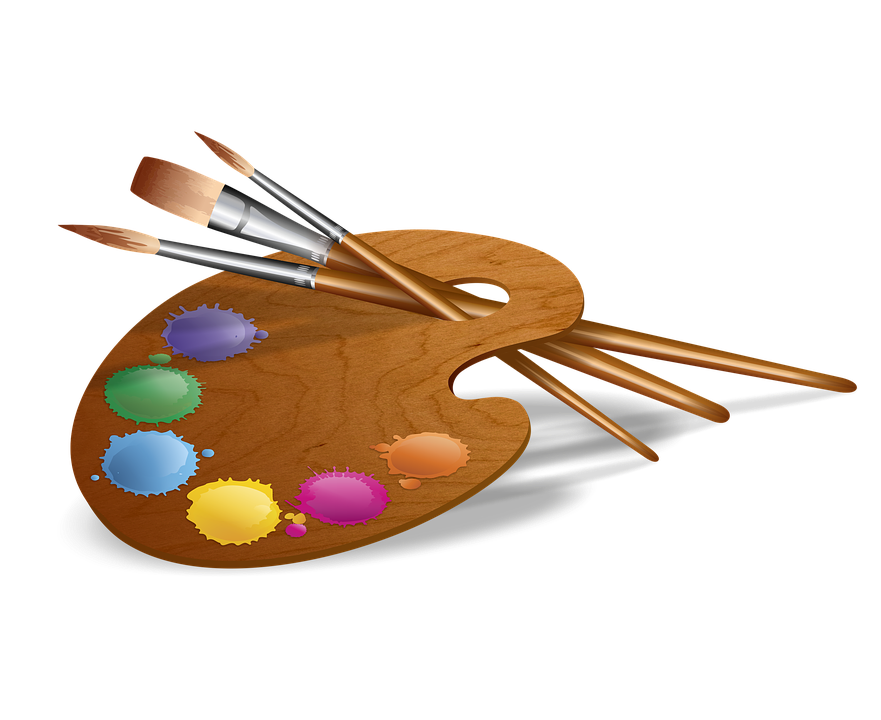 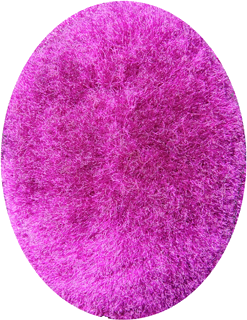 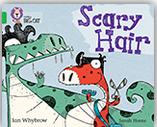 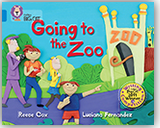 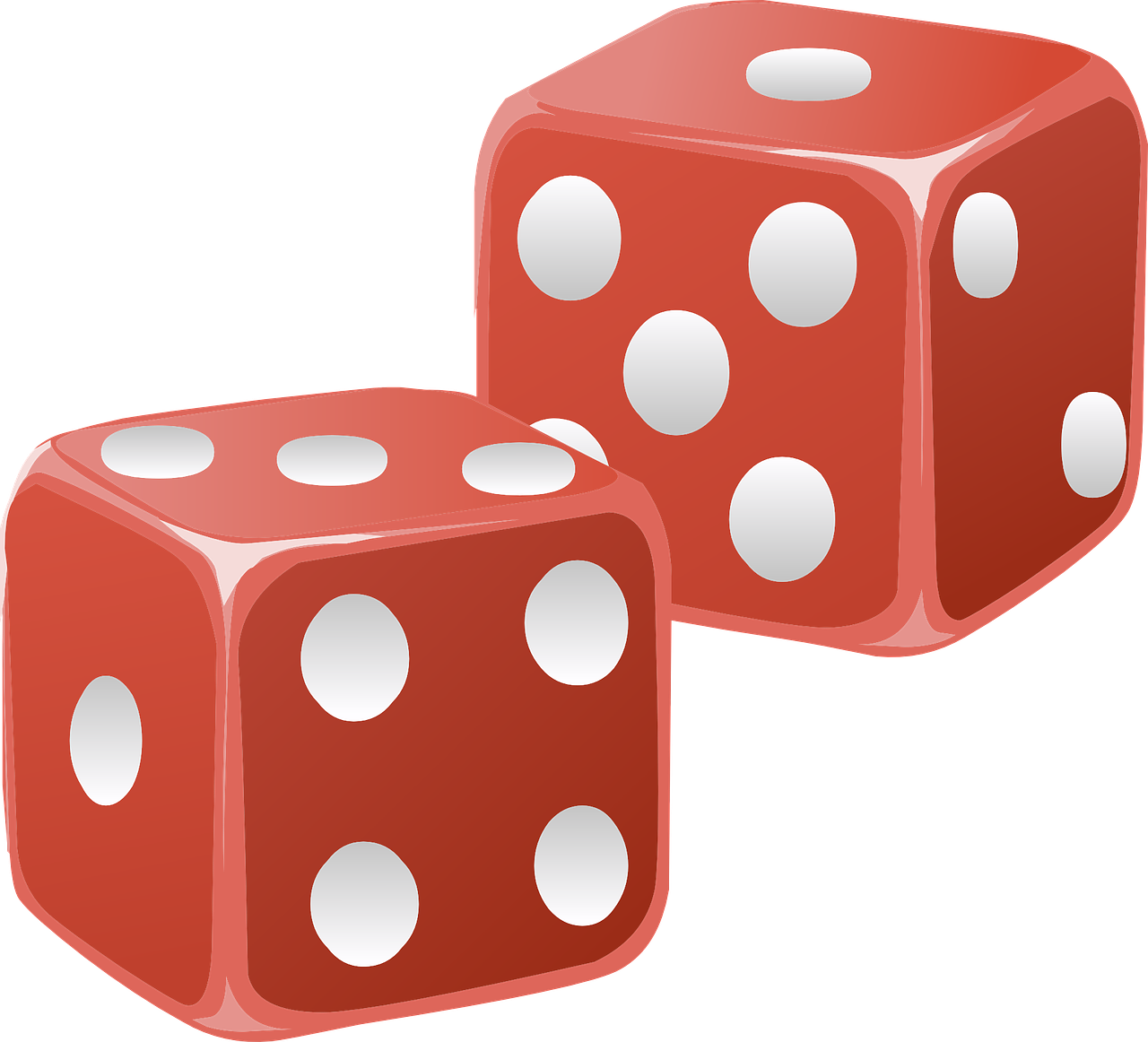 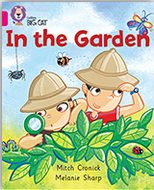 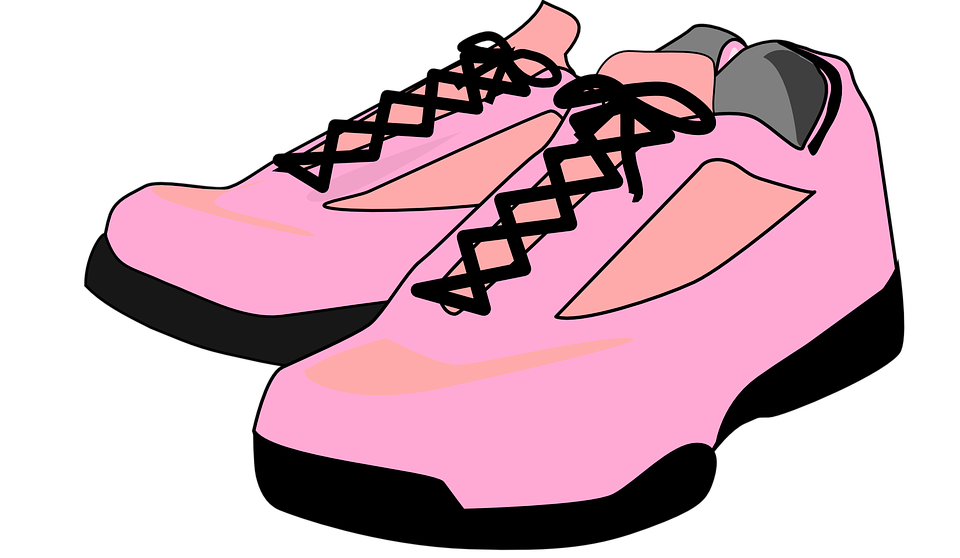 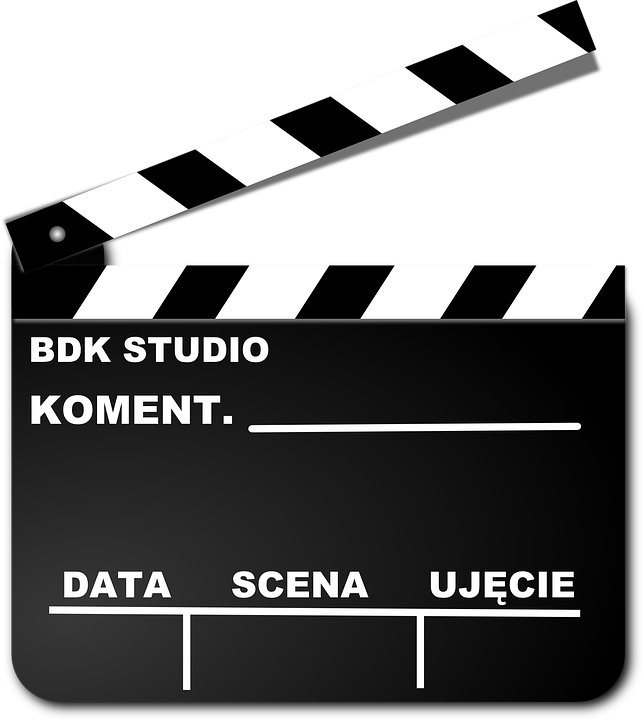 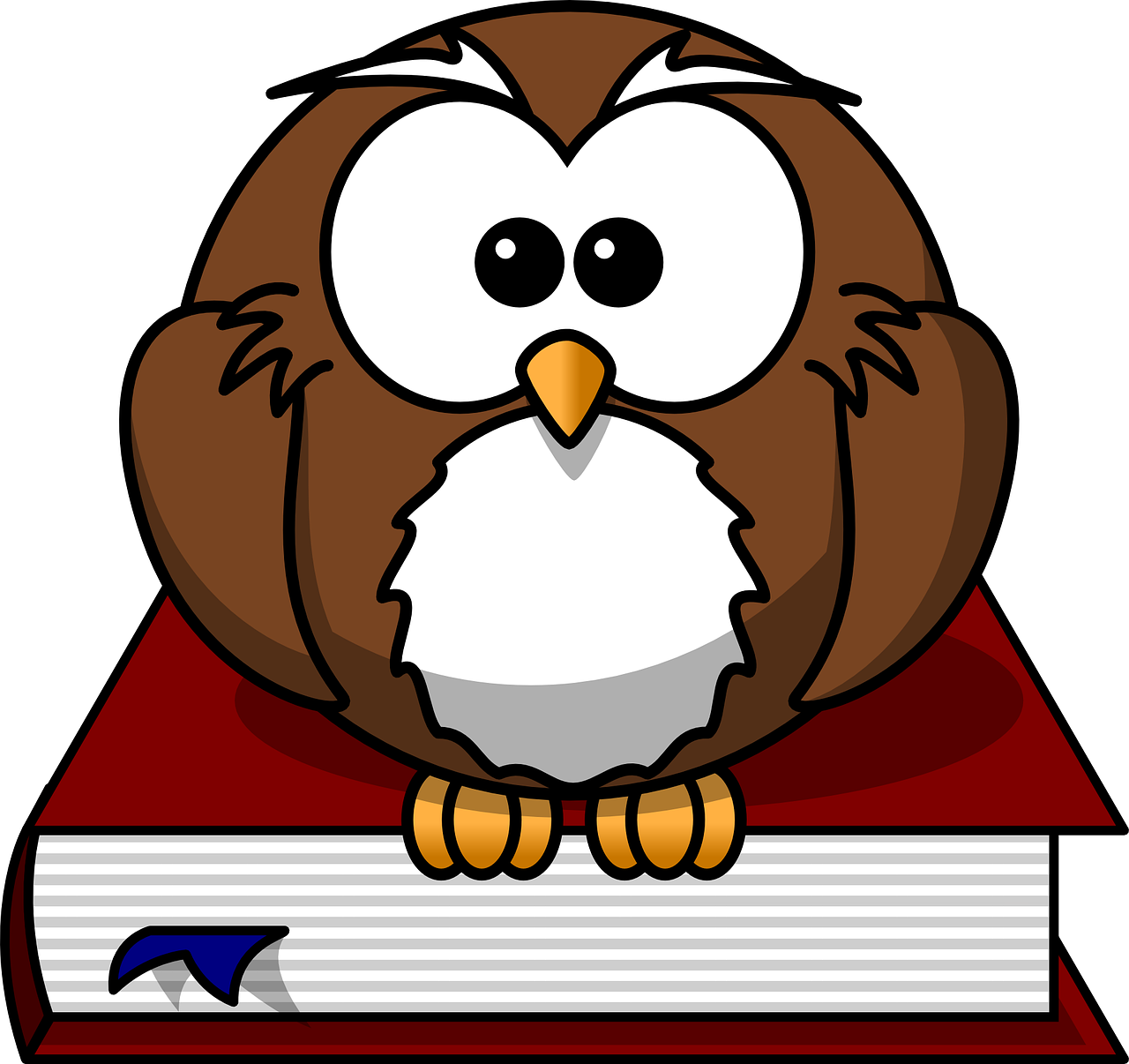 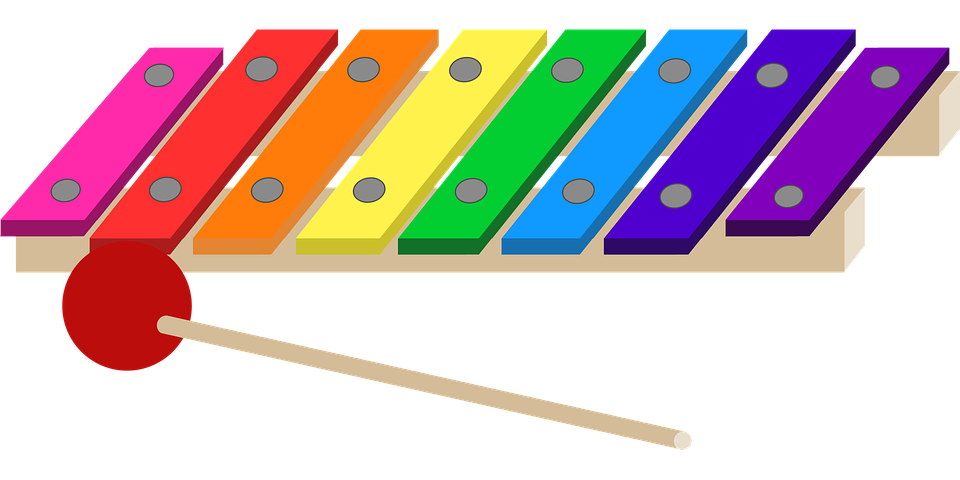